The Complexity of the Network Design Problem
Networks, 1978

Classic Paper Reading 99.12
Outline
Introduction
NDP is NP-complete
SNDP is NP-complete
Conclusion
2
Introduction
B96902094 傅莉雯
Combinatorial optimization is a topic in		-theoretical computer science 		-applied mathematics
4
[Speaker Notes: A mathematical problem is a problem that is amenable to being analyzed, and possibly solved, with the methods of mathematics.]
Combinatorial optimization finding the least-cost solution to a mathematical problem in which each solution is associated with a numerical cost.Ex.-finding shortest path-the traveling salesman problem -the minimum spanning tree problem-…
5
P
The class P consists of all the problems that can be solved in polynomial time.– Sorting– Exact string matching– Primes
6
P  v.s. NP
P consists of the problems that can be solved in (deterministically) polynomial time.
NP consists of the problems that can be solved in non-deterministically polynomial time.
Deterministic
Non-deterministic
Reject
f (n) = O ( n^k )
Accept
Accept/Reject
Reject
7
P v.s. NP
P ⊆ NP
 Any problem in NP can be solved in (deterministically) exponential time. 
Could it be the case that any problem in NP can also be solved in (deterministically) polynomial time?P = NP?
8
NP-hard
A problem is NP-hard if it is at least as hard as all the problems in NP.
a problem X is NP-hard if the following condition holds:If X can be solved in (deterministic) polynomial time, then all the problems in NP can be solved in (deterministic) polynomial time.
9
NP-complete
A problem is NP-complete if the following holds.– it is NP-hard – it is in NP
An NP-complete problem is a “hardest” problem in NP.
10
NP-complete
If one proves that a NP-complete broblem can be solved by a polynomial-time algorithm, then NP = P.
 If somebody proves that a NP-complete problem cannot be solved by any polynomial-time algorithm, then NP ≠ P.
11
Reduction
Problem A can be reduced (in polynomial time) to Problem B if the following condition holds:-we can map input to A in polynomial time to an input to B, and get A’s answer when we get B’s.– if problem B has a polynomial-time algorithm, then so does problem A.
12
Network Design Problem
Input: 	a weighted undirected graph Output:	a subgraph which connects all the original vertices and minimizes the sum of the shortest path weights between all vertex pairs, subject to a budget constraint on the sum of its edge weights
13
[Speaker Notes: optimization version]
NDP is NP-complete
R99943153 張允耀 
R99943143 楊凱文
NDP
[Speaker Notes: 首先這是先前所提到的NDP問題, 我們在圖形裡面找一個子圖, 然後讓他在規定的B和C之內, 
那麼它是經由一連串的計算來獲得最後的數值, 我們稱這種方法為optimal的解
但是這篇paper的證明方法, 其實是使用decision的方式來解(換頁)]
Optimal v.s. Decision
Calculate
↓
Optimal value
Optimal
Calculate
↓
Illegal or not?
Decision
96
97
X
O
95
O
90
100
96
X
[Speaker Notes: 讓我們先來看一下optimal和decision的差異
Optimal是經由一連串的計算來獲得最佳德解
而decision則是只問結果有沒有在可接受範圍內
那兩者的最終結果可以是一樣的
因為我只要多計算幾次可以用逼近法讓decision的結果變得跟optimal一樣
例如optimal的答案是96(按一下滑鼠)
那我只要反覆執行decision就可以得到一樣的答案了(按一下滑鼠)]
Knapsack Problem
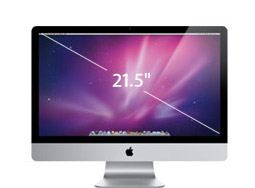 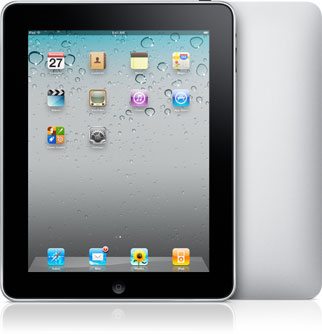 iMac
13.8KG
iPad
0.73KG
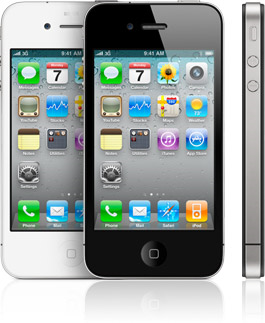 2KG
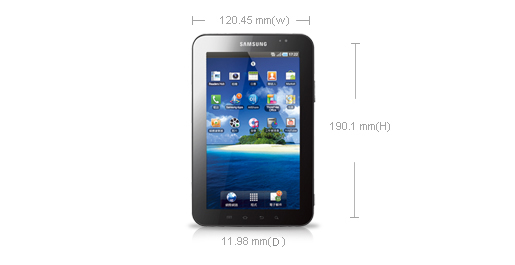 iPhone
0.137KG
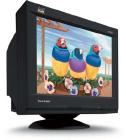 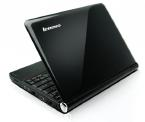 ViewSonic
3.1KG
GALAXY
0.38KG
Lenovo NB
1.27KG
[Speaker Notes: 證明的一開始我們先討論一個叫做knapsack的問題
Knapsack是指我有t樣物品, 而每樣物品分別具有a的cost, 
今天我要任挑幾樣物品, 使得他們的cost加起來恰等於b
現在舉一個例子
假設我是一個小偷
我背的一個只能承重兩公斤的包包來到一間3C商店(按一下滑鼠)
因為我只能帶走兩公斤的東西(按一下滑鼠)
所以我必須挑加起來剛好兩公斤
所以我就挑了這兩樣(按一下滑鼠)
這樣就滿足knapsack的敘述相加等於b]
NDP is NP-complete
NDP
Knapsack
Polynomial-bounded
knapsack
NDP
reducible
knapsack
NP-complete
NDP
[Speaker Notes: 我們現在假設Knapsack是屬於NDP的一個子集合
如果我可以找到一種背包問題, 可以被reducible成NDP的問題
而且這個過程是屬於polynomial-bounded
而我們知道knapsack是NPC
那麼我就可以說NDP至少有NPC的複雜度]
example
[Speaker Notes: 那我們要怎麼樣說明我們的說法是正確的呢?
讓我們來設計一個例子
V是點E是邊L是點和點的距離
然後我們給了T=4個值
它們的WEIGHT分別是2 3 5 6(換頁)]
1
1’
2
2
2
4
2
6
3
0
6
3
6
3
4’
2’
5
5
5
3’
3
[Speaker Notes: 我們來看一下她建構出了甚麼樣的一張圖
首先是會建出各個點]
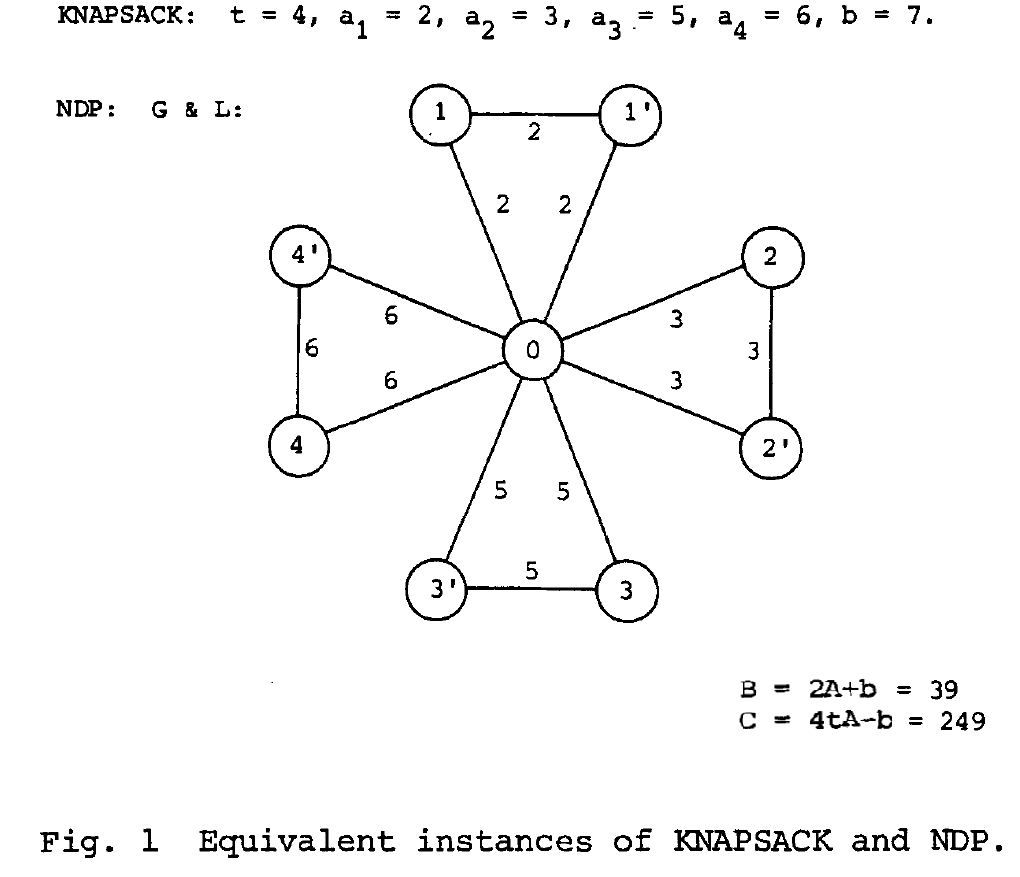 KNAPSACK has solutions  <=>  NDP has solutions??
KNAPSACK  problem:
t = 4, a1 = 2, a2 = 3, a3 = 5, a4 = 6, b =7.
t = 4, a1 = 2, a2 = 3, a3 = 5, a4 = 6, b =7.
Solution:
a1 + a3 = b
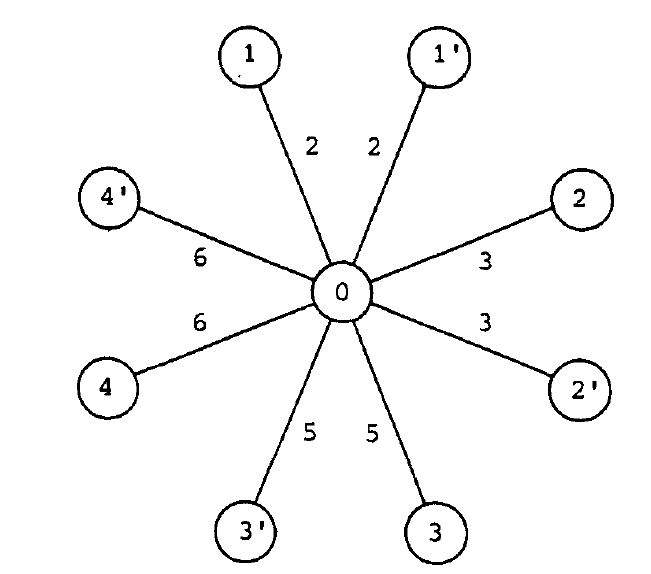 B = 2A+b = 39
C = 4tA-b = 249
Sum of weights  = 2A = 32
Sum of the shortest path weights between all vertex pairs = 4tA = 256
2 x 2t ( a1 + a2 + a3 + a4 ) = 4tA
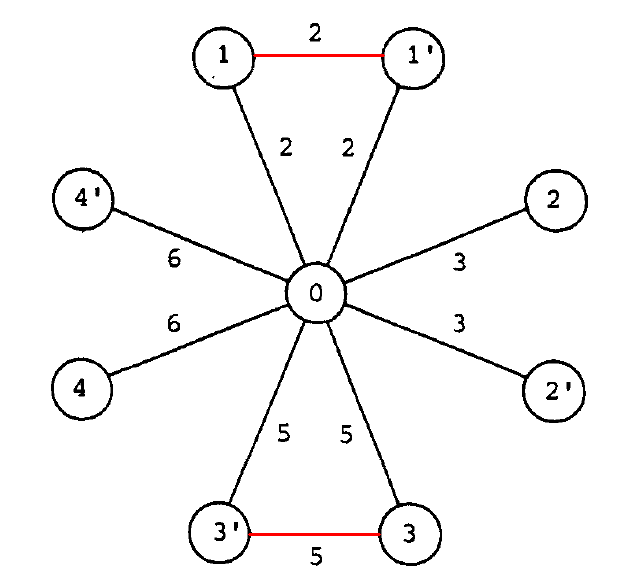 B = 2A+b = 39
C = 4tA-b = 249
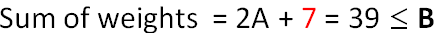 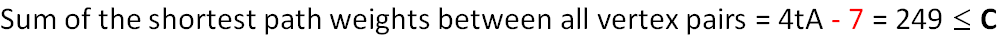 Another example:
KNAPSACK  problem:
t = 4, a1 = 2, a2 = 3, a3 = 5, a4 = 6, b =4.
We can’t find any solution for this KNAPSACK problem!
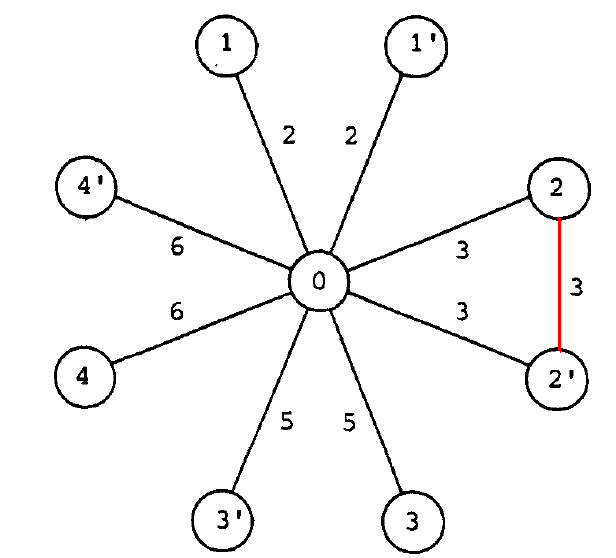 B = 2A+b = 36
C = 4tA-b = 252
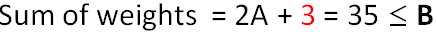 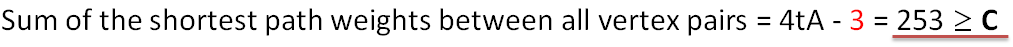 This is not a solution.
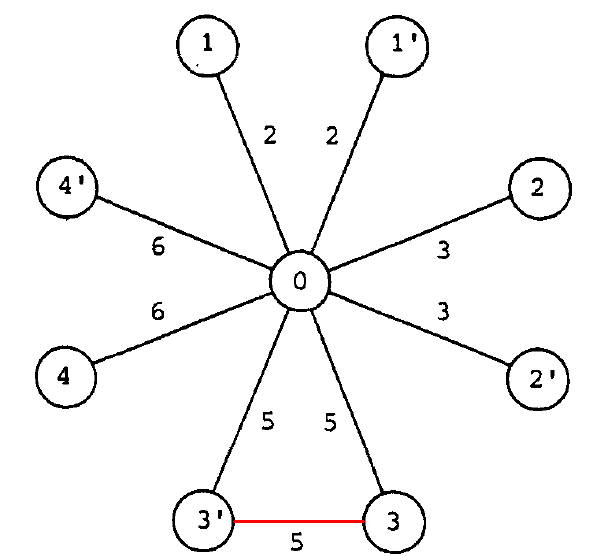 B = 2A+b = 36
C = 4tA-b = 252
5
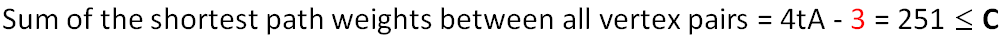 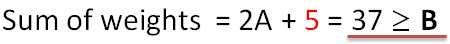 There are not solutions.
SNDP is NP-complete
D99922018	陳琨
D98922013	吳彥緯
Problem Formulation of SNDP
unit edge weight
spanning tree
SNDPNP
29
A Known NPC problem: Exact 3-cover
Given a collection S = {1, 2, …, s} of 3-element subsets of a set T= {1, 2, …, 3t}, does there exist a subcollection S’ S of pairwise  
 disjoint sets such that
Example: 
T = {1,2,3,4,5,6}, S={{1,2,3}, {1,2,4}, {1,2,5}, {1,2,6}}
 
T = {1,2,3,4,5,6}, S={{1,2,3}, {3,4,5}, {1,2,5}, {1,2,6}}
No!
S’={{3,4,5},{1,2,6}}
Yes!
30
Reduction
Given any instance of EXACT 3-COVER, we define an instance of SNDP as follows:
= r
31
Illustration of reduction
S
T
32
Illustration of reduction
R
33
Illustration of reduction
R
S
T
polynomial-time reduction
34
Claim
SNDP
EXACT 3-COVER

G
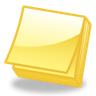 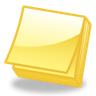 Sol. 
Sol. G
 has a feasible solution 
if and only if 
G has a feasible solution 
35
Beginning of the proof
G
G
SNDP
SNDP
Let G’ = (V,E’) be a spanning tree of G.
Let FPQ(G’) denote the sum of the weights of all shortest paths in G’ between vertex sets P and Q (P, Q  V). 
Example:
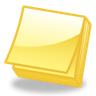 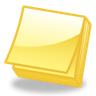 Sol. G
Sol. G
P
R
P
Q
Q
FPQ(G’)=1+1+2+2=6
G
G’
36
Observations
G
Under the mentioned reduction, any feasible G’ has 3 properties.
G’ contains all edges on 3rd  floor
G’ contains all edges on 2nd  floor
G’ contains some edges on 1st  floor in a specific way
SNDP
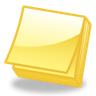 Sol. G
R
S
T
37
2nd Property
If {0, }E’ for some S, then 
F(G’)  = FRR(G’) + FRS(G’) + FRT(G’)+FSS(G’)+FST(G’)+FTT(G’) 
           > FRR(G’) + FRS(G’) + FRT(G’)
		     CRR + CRS + 2(r+1) + CRT
		    > CRR + CRS +      r      + CRT
		    = CRR + CRS + CRT + r
		    = CRR + CRS + CRT + CSS + CST + CTT 
		    = C		
{0, }E’ for all S
Implication: In G’, each vertex in T is adjacent to exactly one vertex in S
FRR(G’)=CRR , FRS(G’)=CRS , FSS(G’)=CSS , FRT(G’)=CRT , FST(G’)=CST                   			                      				         F(G’)<=C iff  FTT(G’)=CTT
CRR = r2
CRS = 2rs + s
CRT = 9rt + 6t
CSS = s2 – s
CST = 9st – 6t
CTT = 18t2 – 12t
38
3rd Property
Denote the number of vertices in S being adjacent in G’ to exactly h vertices in T by Sh (h=0,1,2,3)
Example: S0=2, S1=1, S2=1, S3=0
Clearly, FTT(G’)  CTT=18t2-12t  iff   S3=t, S0=s-t, S1=S2=0 
39
Proved
EXACT 3-COVER
SNDP
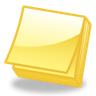 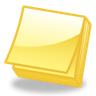  has a feasible solution 
if and only if 
G has a feasible solution 
40
Conclusion
It is generally believed that PNP
This justifies the development of 

Enumerative optimization methods with heuristics

Approximation algorithms
42
Applications
Common Issues of network construction
communication convenience
construction cost

Fire fighting network

MRT network

Sensor network
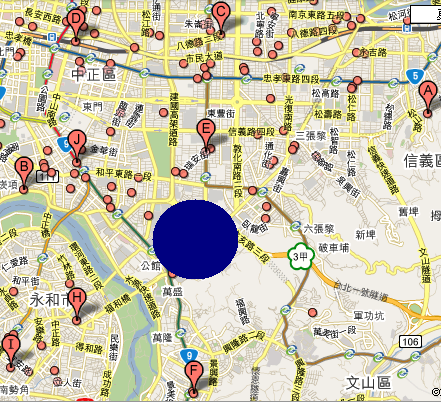 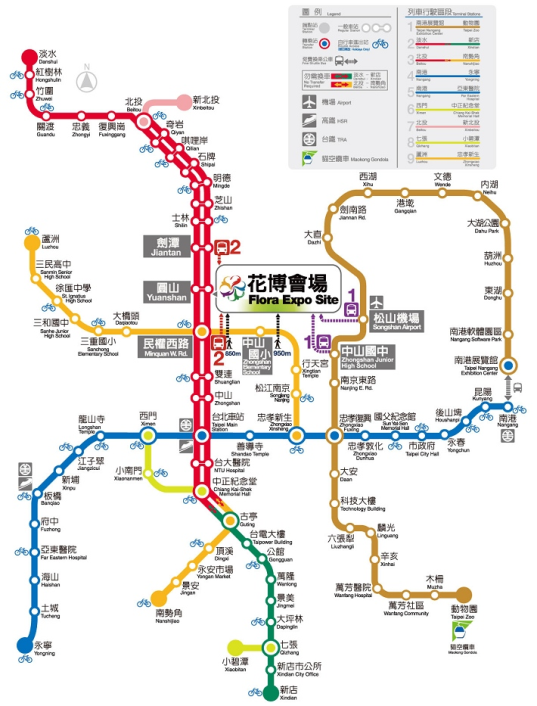 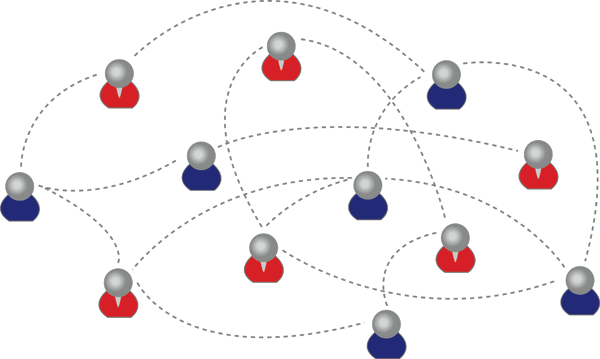 43
NDP is NP-complete.
Generation of NDP
Optimal Communication spanning Tree min∑u,vЄVλ(u,v)dT(u,v)
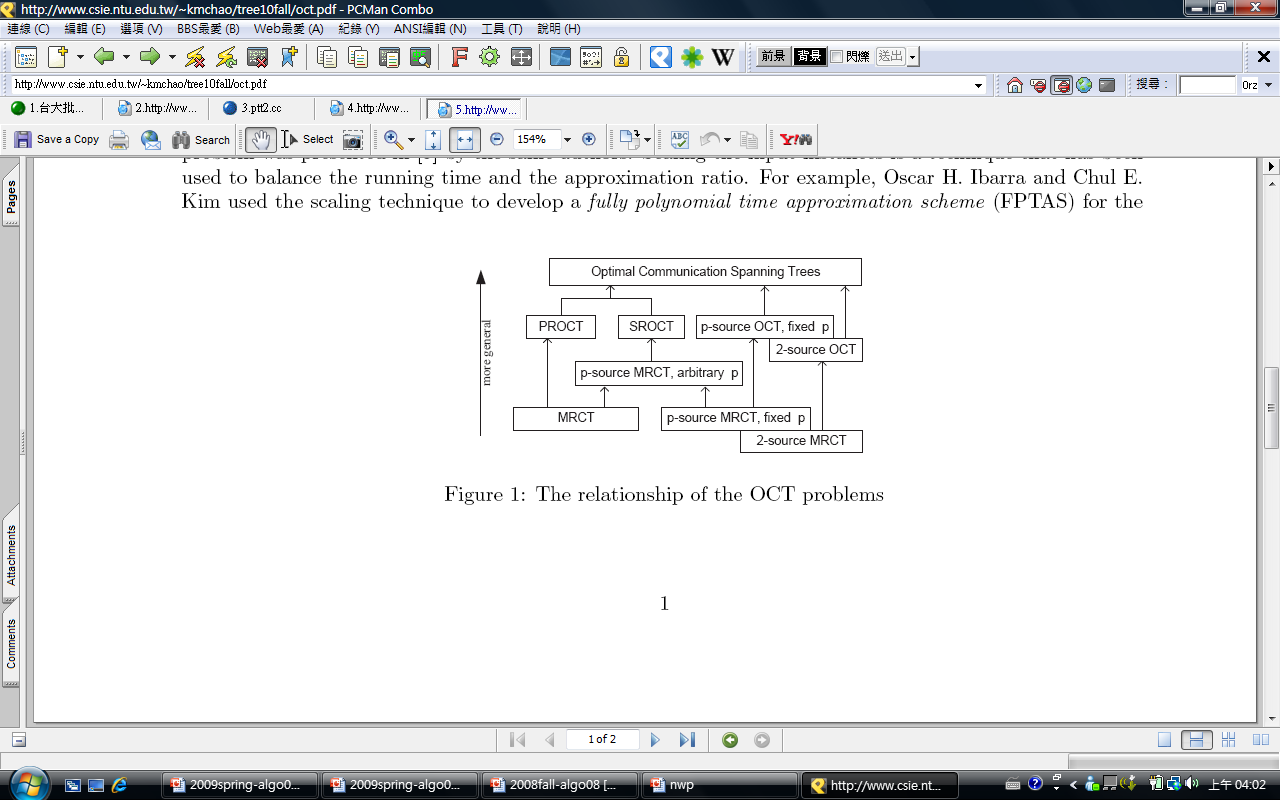 44
Given a weighted graph with a specific vertex p and an integer k, we wish to finda spanning tree of minimum total weight subject to the constraint that each subtree incident with p contains at most k other vertices.
45
k = 2 ↔ matching problem; k = 3 → NP-complete by a reduction of 3-DIMENSIONAL MATCHING
46